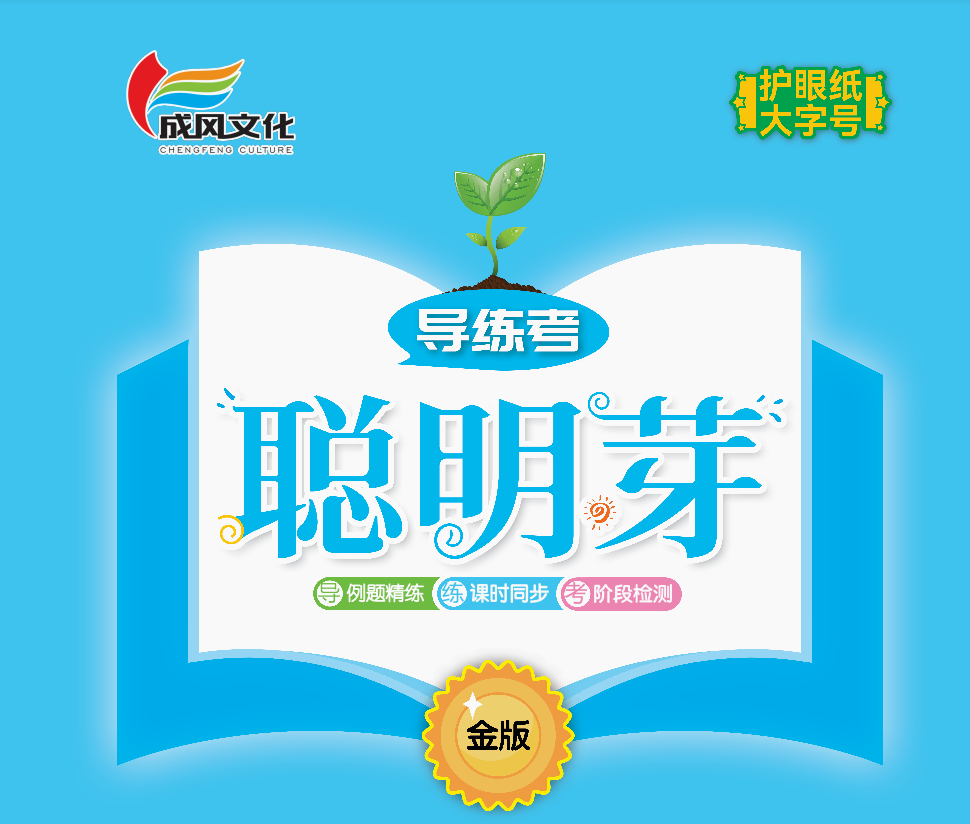 六 有趣的平面图形(一)
画数学连环画
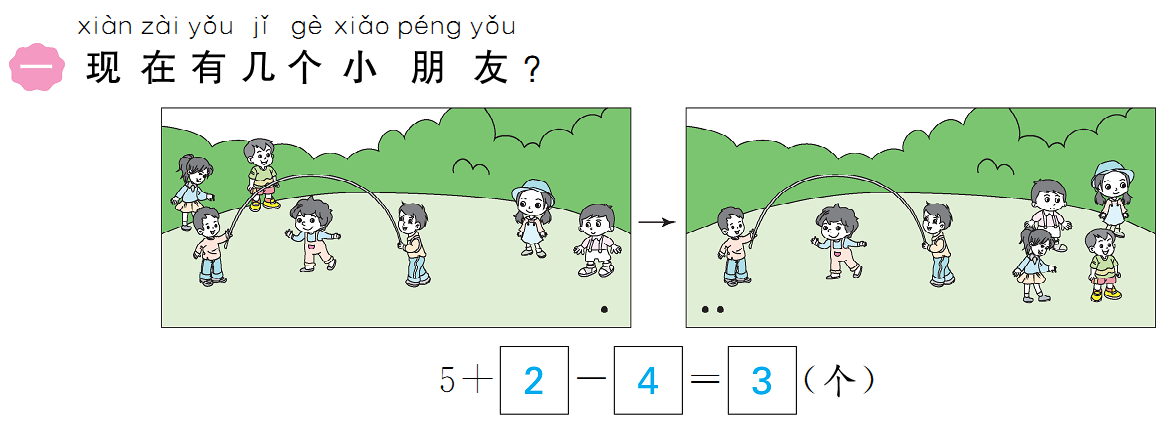 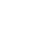 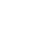 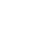 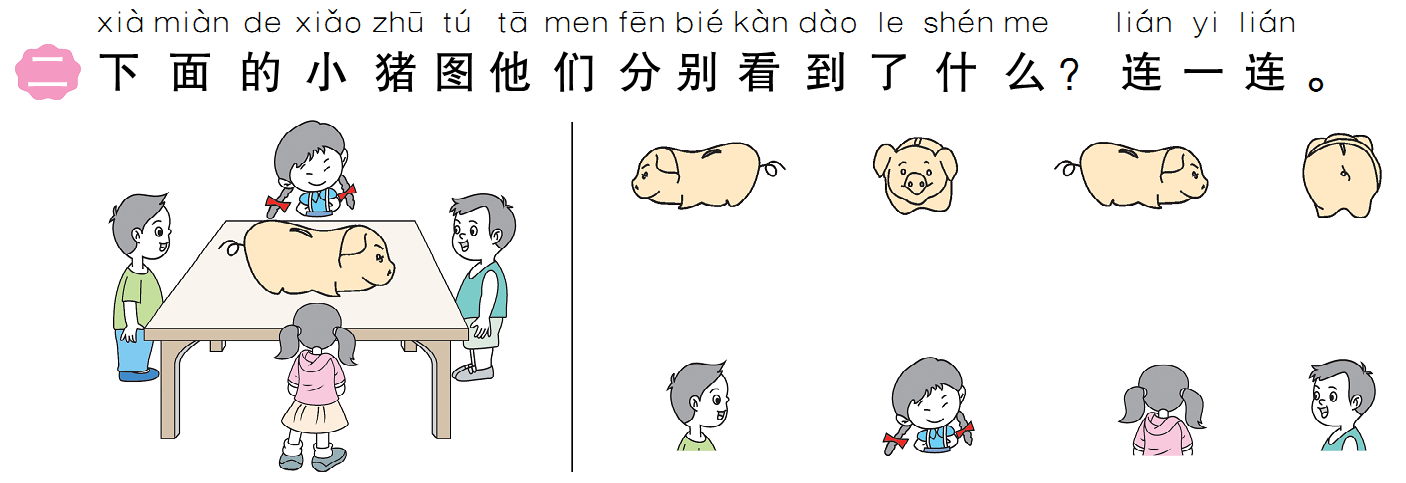 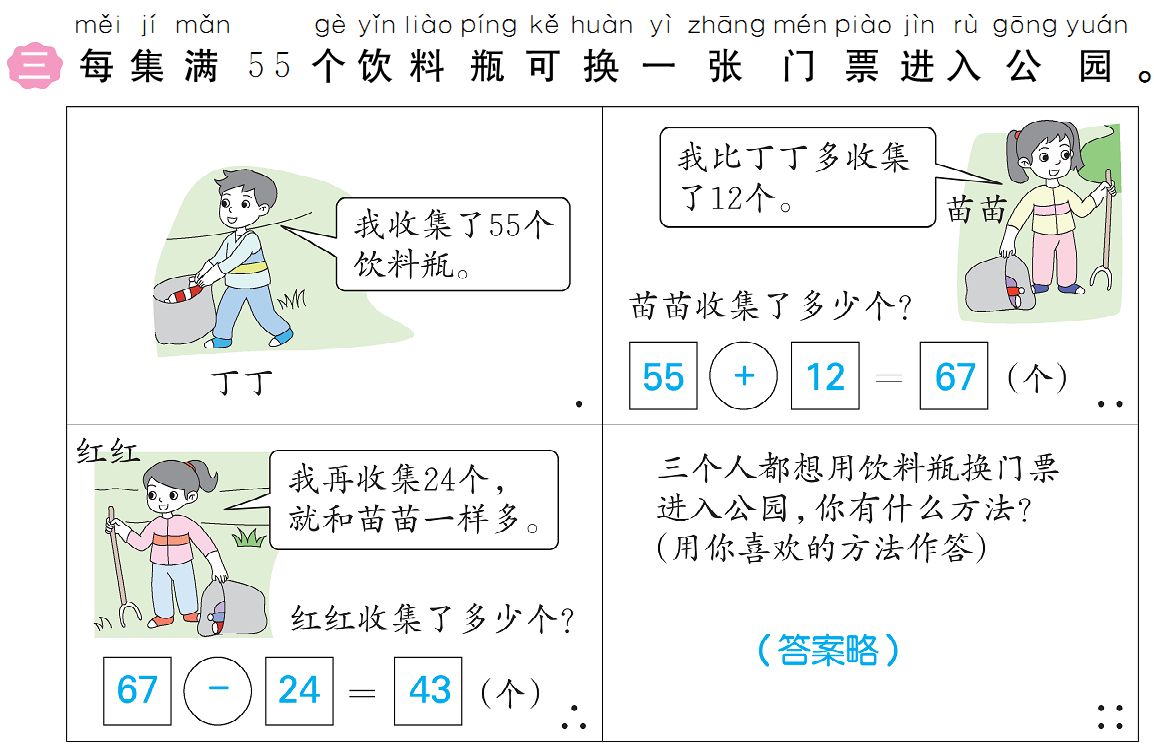 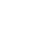 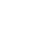 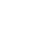 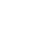 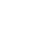 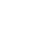 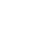 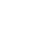 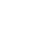 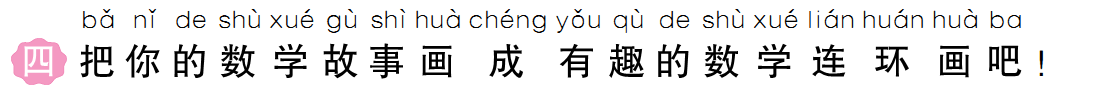 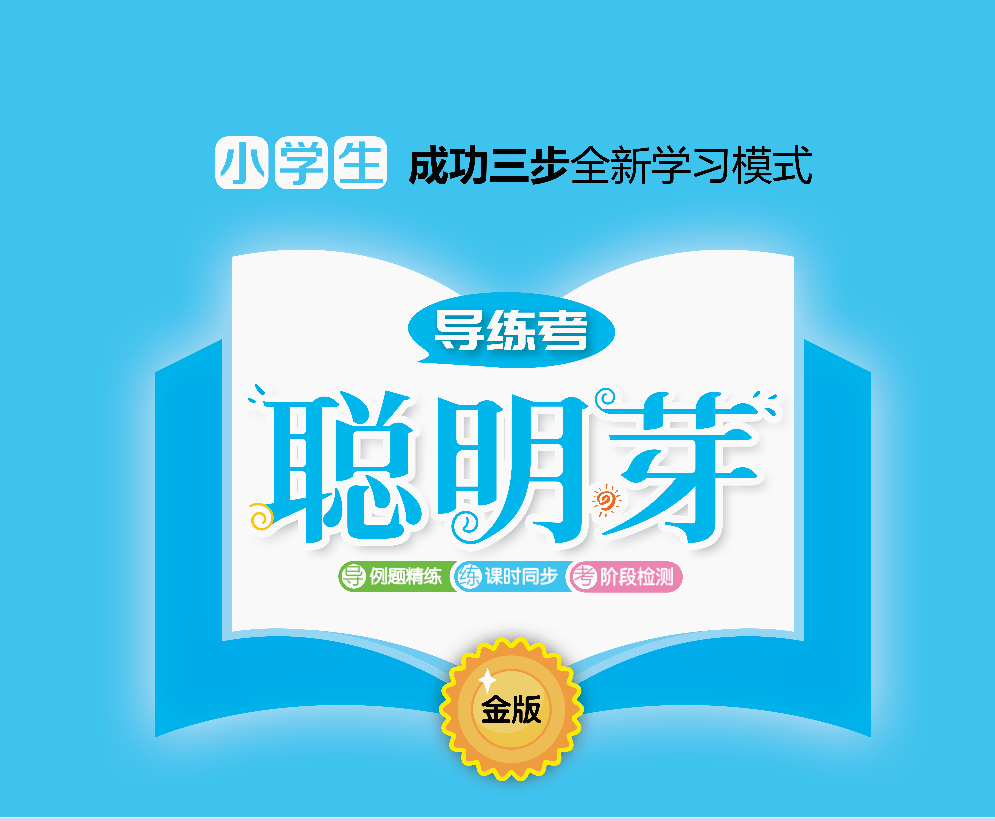